Занятие-знакомствос будущими первоклассниками
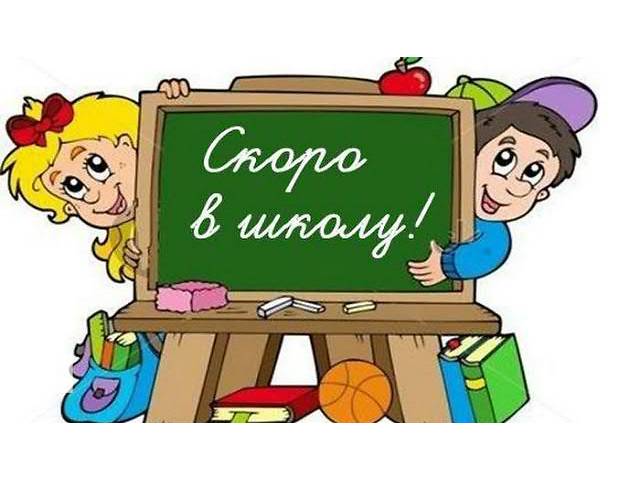 Подготовила: 
Учитель начальных классов
МКОУ «СОШ № 2 п. Тёплое»
Надежина О.А.
Звенит звонок, заливается.В школе урок начинается.
Отгадайте загадку
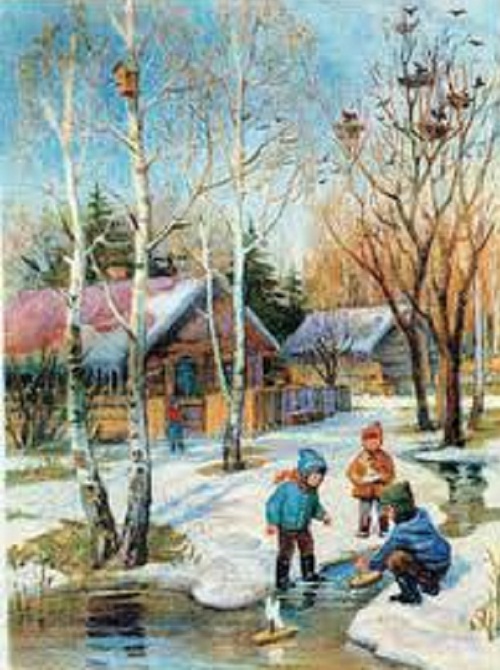 Рыхлый снег на солнце тает, 
Ветерок в ветвях играет,
 Звонче птичьи голоса
 Значит, к нам пришла ...
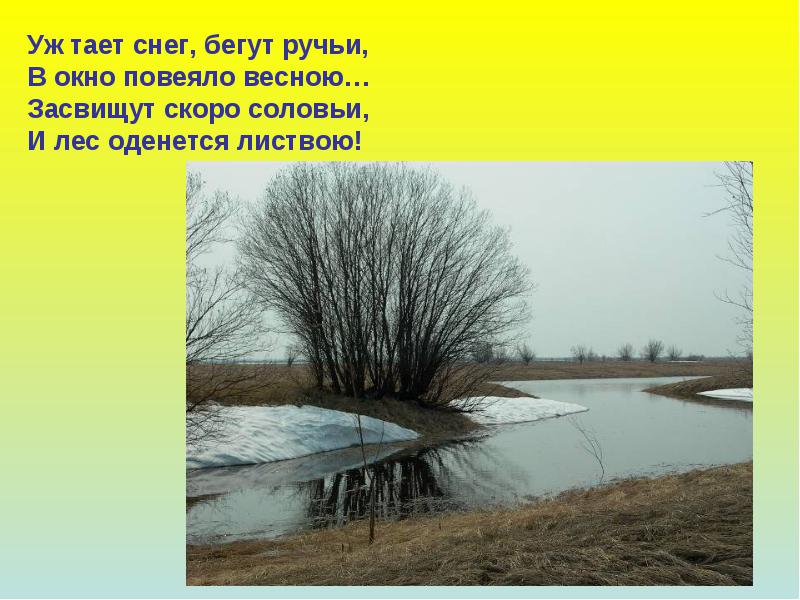 Назовите весенние месяцы
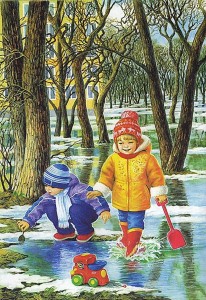 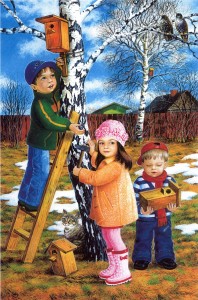 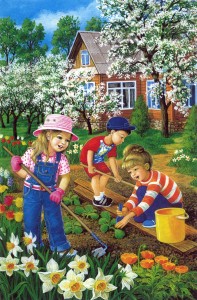 март                        апрель               май
Вспомните сказку
В этом доме без забот
Жили звери, только вот,Медведь к ним пришел потом,Поломал звериный дом.
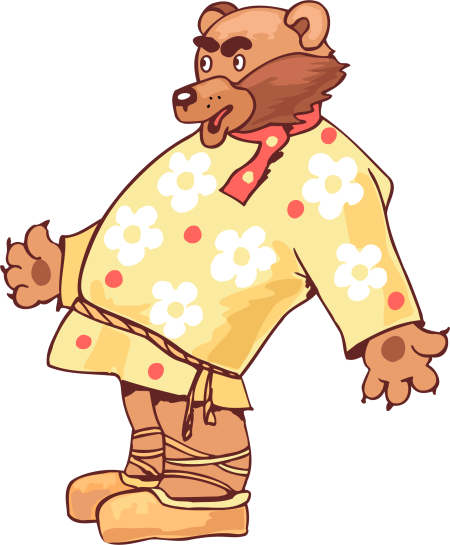 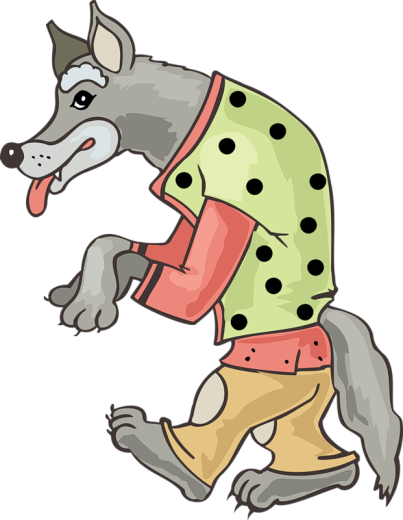 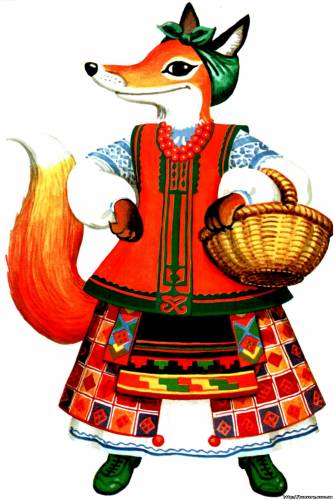 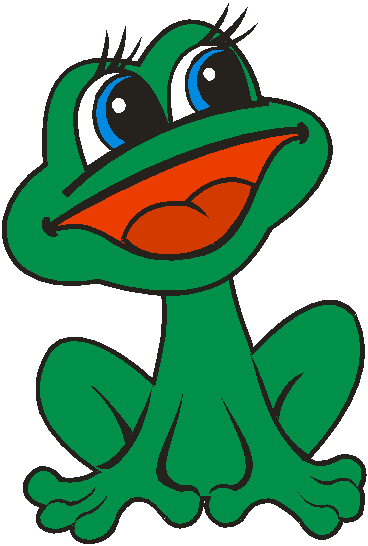 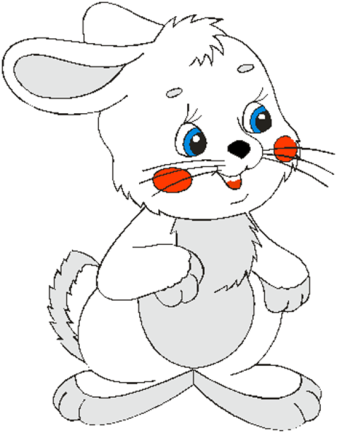 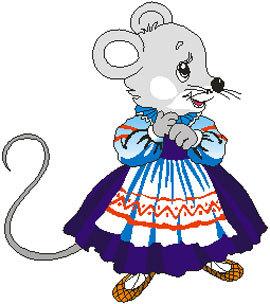 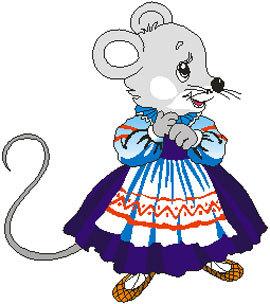 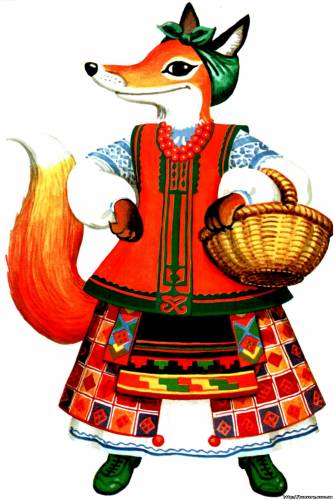 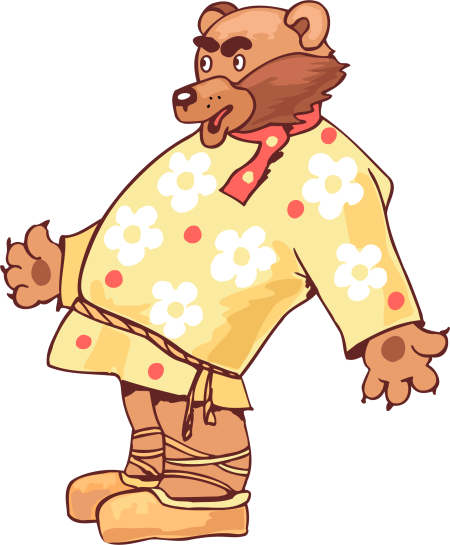 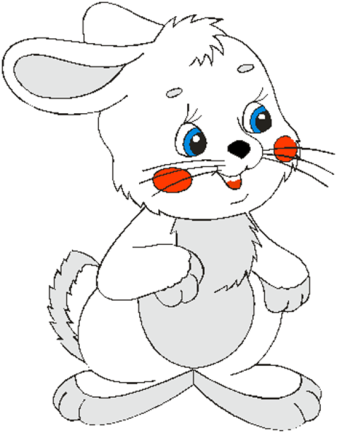 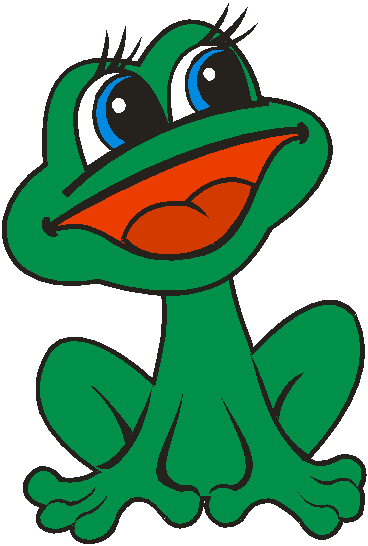 1      2      3    4     5     6     7    8    9
1      2            4     5          7    8    9
1            3    4     5     6     7        9
1      2     3        4         6         8    9
Какие геометрические фигуры вы видите на картинке
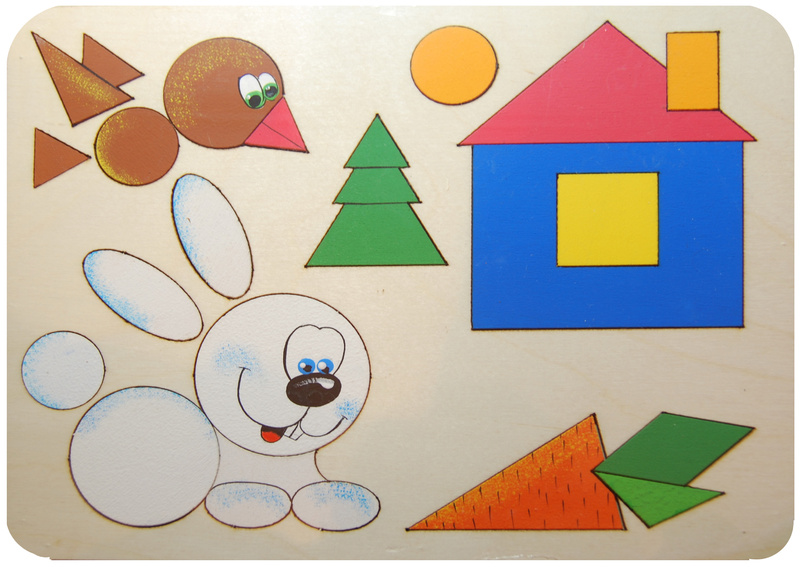